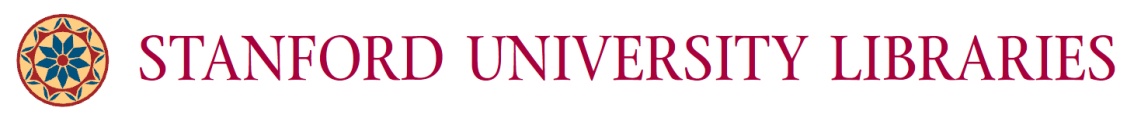 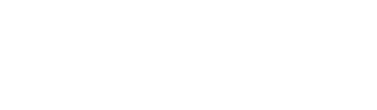 LD4P Tracer Bullet1: an RDF-based copy-cataloging pipeline
Philip E. Schreur
LC BIBFRAME Update
June 25, 2017
[Speaker Notes: Thanks for the opportunity and for coming to a program so early on a Monday morning, read title]
Linked Data for Production
https://upload.wikimedia.org/wikipedia/commons/e/ee/Chain_link_icon.png
Philip Schreur/Stanford University
Stanford – Tracer Bullets
Philip Schreur/Stanford University
Tracer Bullet 1 Initial Workflow
Receive bibliographic records from Casalini
Autopay the Vendor via EDI
Transform MARC to BIBFRAME 2.0
Enrich the RDF with supplementary data
Discover the resource
Circulate the resource
Derive reports
Publish the data to the Web
Update the data
Philip Schreur/Stanford University
Revised Workflow
Philip Schreur/Stanford University
Workflow
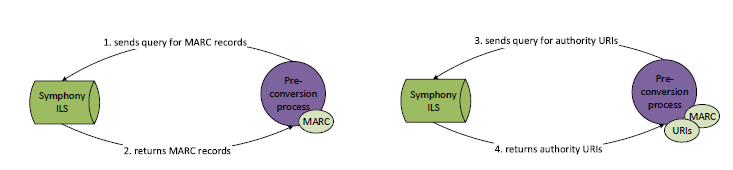 Philip Schreur/Stanford University
Workflow
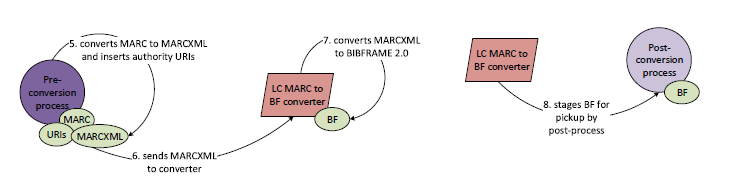 Philip Schreur/Stanford University
Workflow
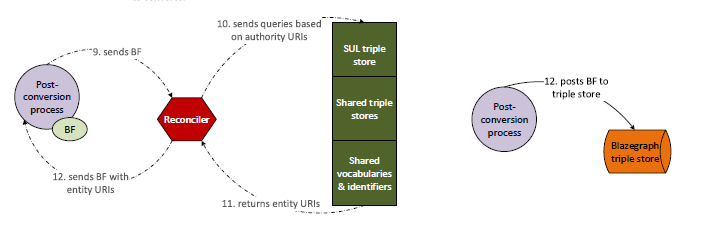 Philip Schreur/Stanford University
Workflow
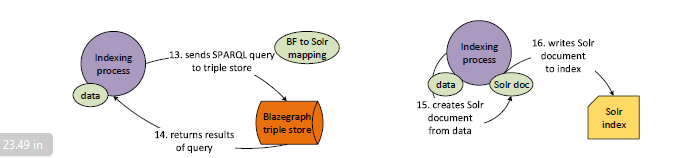 Philip Schreur/Stanford University
Discovery
Philip Schreur/Stanford University
Discovery
Philip Schreur/Stanford University
Discovery
Philip Schreur/Stanford University
Discovery
Philip Schreur/Stanford University
Next Steps for Tracer Bullet 1
Pipeline automation

Reconciliation of our data on conversion

Updating and versioning

Sharing